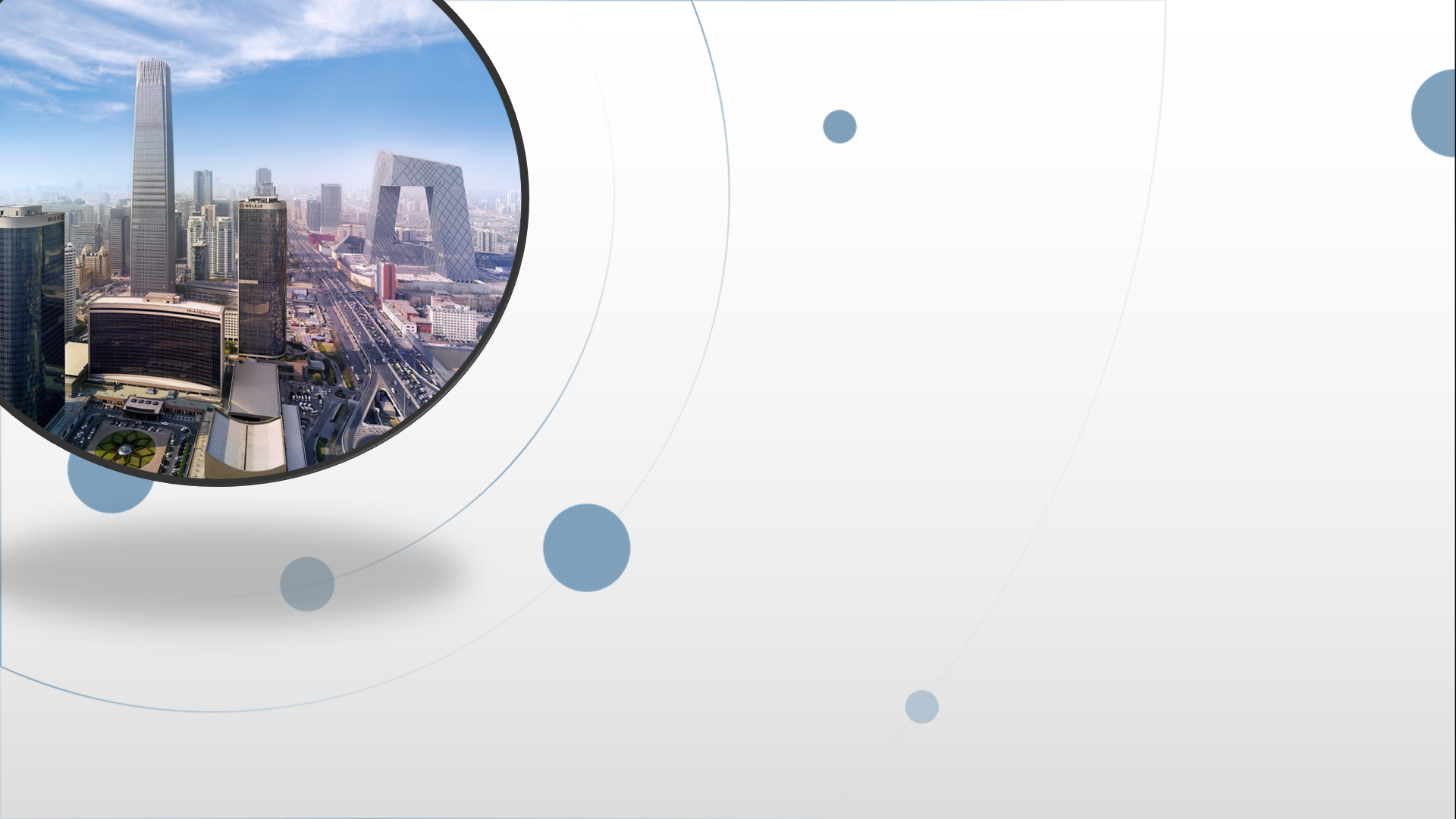 朝阳区线上课堂·高一年级语文
仁政理想志在天下——儒家思想专题研读之仁政
北京市第十七中学：王琳琳
《论语》中提到“仁”一共109次
12.22 樊迟问仁。子曰：“爱人。”问知。子曰：“知人。”樊迟未达。子曰：“举直错诸枉，能使枉者直。”樊迟退，见子夏曰：“乡也吾见于夫子而问知，子曰‘举直错诸枉，能使枉者直'，何谓也？”子夏曰：“富哉言乎！舜有天下，选于众，举皋陶，不仁者远矣。汤有天下，选于众，举伊尹，不仁者远矣。”
12.1 颜渊问仁。子曰：“克己复礼为仁。一日克己复礼，天下归仁焉。为仁由己，而由人乎哉？”颜渊曰：“请问其目。”子曰：“非礼勿视，非礼勿听，非礼勿言，非礼勿动。”颜渊曰：“回虽不敏，请事斯语矣。”
12.2 仲弓问仁。子曰：“出门如见大宾，使民如承大祭。己所不欲，勿施于人。在邦无怨，在家无怨。”仲弓曰：“雍虽不敏，请事斯语矣。”
15.10子贡问为仁。子曰:“工欲善其事,必先利其器。居是邦也,事其大夫之贤者,友其士之仁者。”
“仁政”思想
对统治者而言，将“仁”实践于社会，就是仁政。

“孝弟也者，其为仁之本与！”（《论语·学而》）
“‘孝乎惟孝，友于兄弟，施于有政。’是亦为政，奚其为为政？”（《论语·为政》）

“在儒家的传统中，孔孟总是形影相随，既有大成至圣，则有亚圣。”（《孔孟》黄仁宇）

孟子在继承孔子“仁”学的基础上则显得更为具体，并将之深化。
《齐桓晋文之事》
《孟子·齐桓晋文之事》
探究任务一：为什么齐宣王一见孟子就问“齐桓晋文之事”？孟子作为当时的大学问家，他真的没有听说过这件事吗？孟子为什么要这样回答？
    齐宣王问曰：“齐桓、晋文之事，可得闻乎?”
    孟子对曰：“仲尼之徒，无道桓、文之事者，是以后世无传焉，臣未之闻也。无以，则王乎?”

《论语》：孔子论及齐桓公就有 4 次，晋文公有 1 次，管仲有11次。
“晋文公谲而不正，齐桓公正而不谲。”（《论语·宪问》）
“桓公九合诸侯，不以兵车，管仲之力也。如其仁，如其仁。” （《论语·宪问》）
“管仲相桓公，霸诸侯，一匡天下，民到于今受其赐。微管仲，吾其被发左衽矣。” （《论语·宪问》）
“五霸者，三王之罪人也。五霸，桓公为盛。”（《孟子·告子下》）
探究任务二：孟子为何举“以羊易牛”之事？这和实行“仁政”，有何关系？
曰：“德何如则可以王矣?”
    曰：“保民而王，莫之能御也。”
    曰：“若寡人者，可以保民乎哉？”
    曰：“可。”
    曰：“何由知吾可也？”
    曰：“臣闻之胡龁曰：王坐于堂上，有牵牛而过堂下者，王见之，曰：‘牛何之？’对曰：‘将以衅钟。’王曰：‘舍之!吾不忍其觳觫，若无罪而就死地。’对曰：‘然则废衅钟与？’曰：‘何可废也？以羊易之。’不识有诸？”
    曰：“有之。”
    曰：“是心足以王矣。百姓皆以王为爱也，臣固知王之不忍也。”
    王曰：“然，诚有百姓者。齐国虽褊小，吾何爱一牛？即不忍其觳觫，若无罪而就死地，故以羊易之也。”
    曰：“王无异于百姓之以王为爱也。以小易大，彼恶知之？王若隐其无罪而就死地，则牛羊何择焉？”
    王笑曰：“是诚何心哉？我非爱其财而易之以羊也，宜乎百姓之谓我爱也。”
    曰：“无伤也，是乃仁术也，见牛未见羊也。君子之于禽兽也，见其生，不忍见其死；闻其声，不忍食其肉。是以君子远庖厨也。”
探究任务三：孟子指出齐宣王本来有实行“仁政”统一天下的条件，那为什么没有“王天下”呢？
王说，曰：“诗云：‘他人有心，予忖度之。’──夫子之谓也。夫我乃行之，反而求之，不得吾心；夫子言之，于我心有戚戚焉。此心之所以合于王者，何也？”
    曰：“有复于王者曰：‘吾力足以举百钧，而不足以举一羽；明足以察秋毫之末，而不见舆薪。’则王许之乎？”
    曰：“否。”
    “今恩足以及禽兽，而功不至于百姓者，独何与？然则一羽之不举，为不用力焉；舆薪之不见，为不用明焉；百姓之不见保，为不用恩焉。故王之不王，不为也，非不能也。”
曰：“不为者与不能者之形，何以异？”
    曰：“挟太山以超北海，语人曰：‘我不能。’是诚不能也。为长者折枝，语人曰：‘我不能。’是不为也，非不能也。故王之不王，非挟太山以超北海之类也；王之不王，是折技之类也。老吾老，以及人之老；幼吾幼，以及人之幼：天下可运于掌。诗云：‘刑于寡妻，至于兄弟，以御于家邦。’──言举斯心如诸彼而已。故推恩足以保四海，不推恩无以保妻子；古之人所以大过人者，无他焉，善推其所为而已矣。今恩足以及禽兽，而功不至于百姓者，独何与？权，然后知轻重；度，然后知长短；物皆然，心为甚。王请度之！
探究任务四：孟子为齐宣王描绘了一个什么样的理想社会？孟子对实行“仁政”提出了哪些具体措施？
曰：“无恒产而有恒心者，惟士为能。若民，则无恒产，因无恒心。苟无恒心，放辟邪侈，无不为已。及陷于罪，然后从而刑之，是罔民也。焉有仁人在位，罔民而可为也？是故明君制民之产，必使仰足以事父母，俯足以畜妻子，乐岁终身饱，凶年免于死亡；然后驱而之善，故民之从之也轻。今也制民之产，仰不足以事父母，俯不足以畜妻子，乐岁终身苦，凶年不免于死亡。此惟救死而恐不赡，奚暇治礼义哉？王欲行之，则盍反其本矣：五亩之宅，树之以桑，五十者可以衣帛矣；鸡豚狗彘之畜，无失其时，七十者可以食肉矣；百亩之田，勿夺其时，八口之家可以无饥矣；谨庠序之教，申之以孝悌之义，颁白者不负戴于道路矣。老者衣帛食肉，黎民不饥不寒，然而不王者，未之有也。”
《齐桓晋文之事》是孟子和齐宣王的一次谈话记录。它系统地阐明了孟子关于推行“仁政”的理论和实现“仁政”的具体办法。
指出“王天下”的关键在“保民”，
“保民”的基础是人皆有的 “不忍”之心；
“保民”的方法是“推恩”、行“仁政”；
行“仁政”的具体措施，则是“制民之产”和“谨庠序之教”。

儒家思想的代表人物孔孟，在论“仁政”的观点中有很多相近之处。
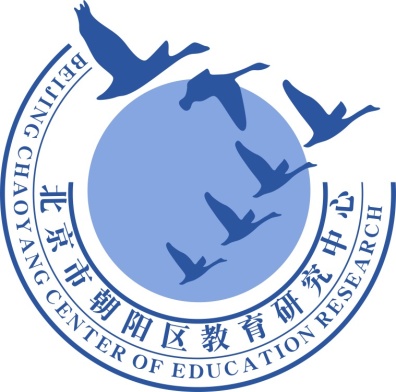 谢谢您的观看
北京市朝阳区教育研究中心  制作